Hva er det med rettssikkerheten som gjør det så vanskelig? (i konteksten mennesker med utviklingshemming)
Patrick Kermit
NTNU og NTNU Samfunnsforskning
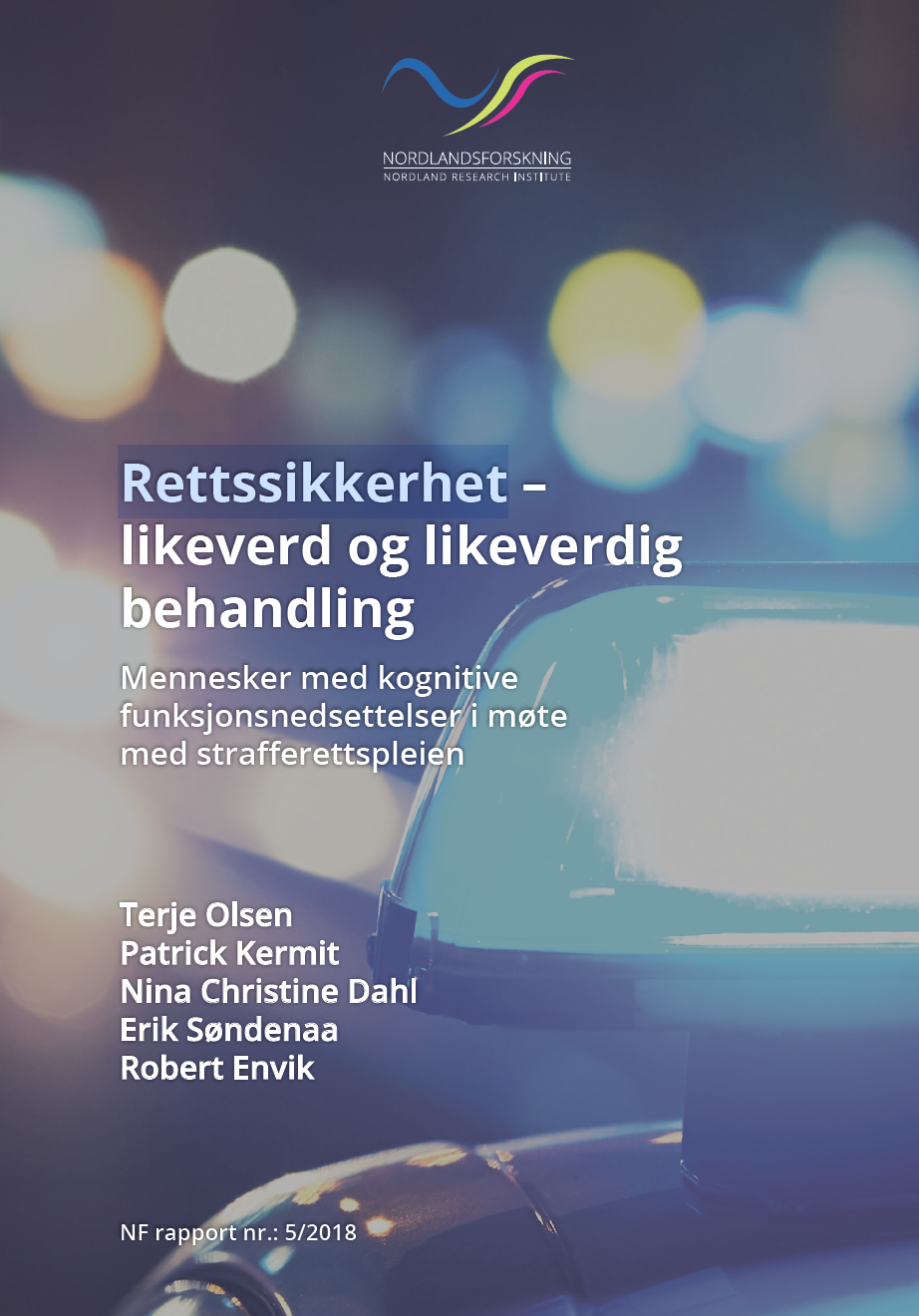 Rettssikkerhetsbegrepet
«...sentrale rettsstatlige garantier knyttet til forholdet mellom staten og individet [...] både innenfor det sivilrettslige og det strafferettslige området.» 
«...bred enighet om at det i forvaltningsrettslig sammenheng siktes til beskyttelse mot overgrep og vilkårlighet fra myndighetenes side»
(Eckhoff og Smith 2014 referert i Olsen et al. 2018)
[Speaker Notes: Begrepet har til dels ulike betydninger, men det er]
Rettssikkerhet og offentlig forvaltning
«Regjeringen mener det er svært viktig at rettssikkerheten ivaretas for personer med utviklingshemming. Mange har begrensede muligheter til å vurdere sin egen rettsstilling, og få muligheter til å kreve sine rettigheter oppfylt gjennom en rettsprosess. Det er derfor avgjørende at rettssikkerheten er ivaretatt på en god måte i forvaltningen.» 
(Meld. St. 45 2012-13, Frihet og likeverd , s 15, min utheving)
Rettsikkerhetsproblemer...
To forhold som truer forvaltningsmessig ivaretakelse av rettsikkerheten til mennesker med utviklingshemming:
Forvaltningen kjenner ofte ikke loven, eller, om de kjenner den forstår de den ikke alltid. 
					(Ikke-juristers bruk av rettsregler 						av Wenche Natland 										Dahlen & Elizabeth Langsrud i 						Kritisk juss, 03/2021)
Rettsikkerhetsproblemer...
To forhold som truer forvaltningsmessig ivaretakelse av rettsikkerheten til mennesker med utviklingshemming:
Forvaltningen kjenner ofte ikke loven, eller, om de kjenner den forstår de den ikke alltid. 
Forvaltningens praksis er utformet for å passe en forestilt «normert» tjenestemottaker.
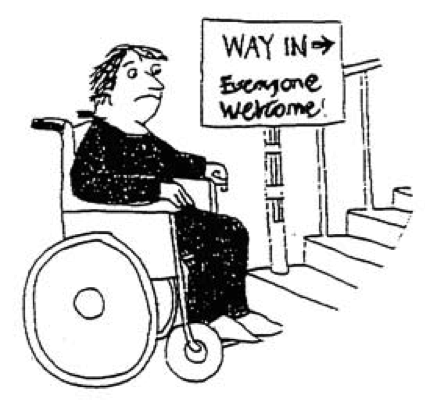 (Bildet er tatt fra AUSTRALIAN COUNCIL FOR HUMAN RIGHTS EDUCATION:
http://humanrightseducationaustralia.com/lesson-4-2-the-social-model-of-disability-inclusive-london/)
Rettssikkerhet redusert til spørsmålet om individuell flaks
Avhengighet av «gode hjelpere»
Å treffe «den rette» tjenesteyteren (eller en som tilfeldigvis vet om «den rette»)
Rettsikkerhetsproblemet tilhører oss alle
Fra fokus på individuelle opplevelser av problemer til bevissthet om en kollektiv utfordring
Fra tanken om særskilt tilpasning til de som faller utenfor normen til forvaltningspraksiser fleksible nok til å passe ulike behov og forutsetninger
Formelt universelt likeverd versus anerkjennelse som partikulært unikt individ – den doble retten til å bli anerkjent og forstått
Kunnskap – holdning – vilje?